МКОУ СОШ № 6 г. Баксана
Результаты анкетирования №1 показали:наименьший уровень удовлетворенности выявлен по направлению «Питьевой режим»
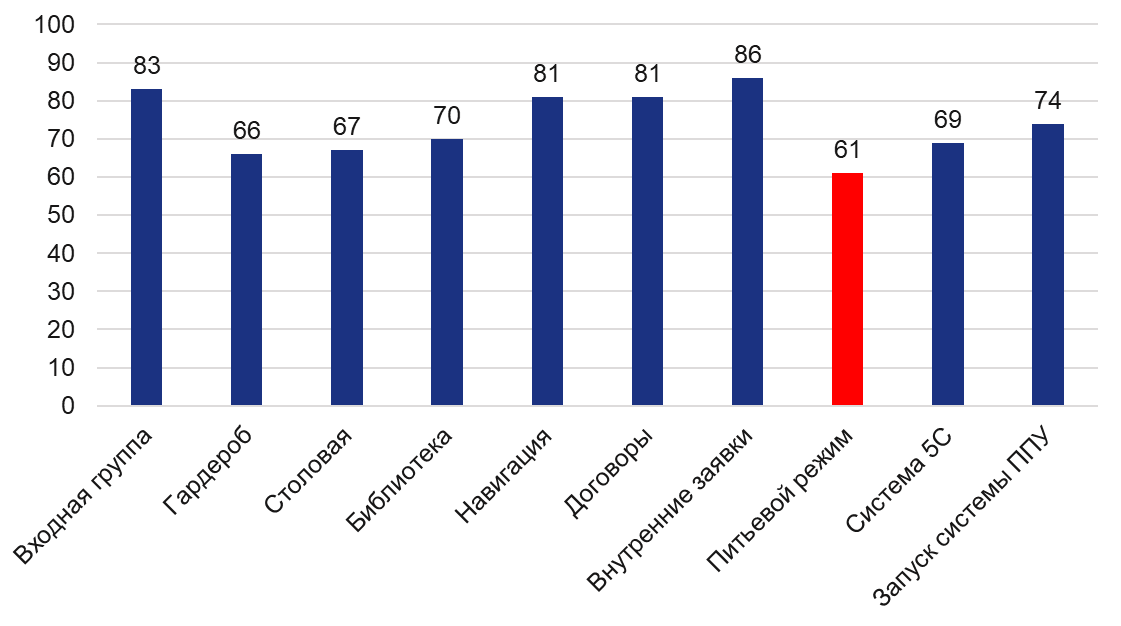 Проанализировав итоги анкетирования №1, а также принимая во внимание дополнительные факторы (обеспеченность ресурсами, состояние основных фондов учебного заведения и т.п.) руководителем учебного заведения принято решение:
в качестве направления для реализации в рамках проекта «Комфортная школа» выбрать направление «Навигация»
В результате реализации плана мероприятий достигнута положительная динамика по обоим показателям проекта
+100%
-66%
Реализация плана мероприятий командой проекта позволила повысить уровень удовлетворенности по направлению с 81 до 97 процентов. Прирост показателя составил 100%.
ВПП процесса снизилось с 5 минут до 2 минут. Снижение показателя составило 66%.
Состояние процесса до и после проекта
Стало
Было
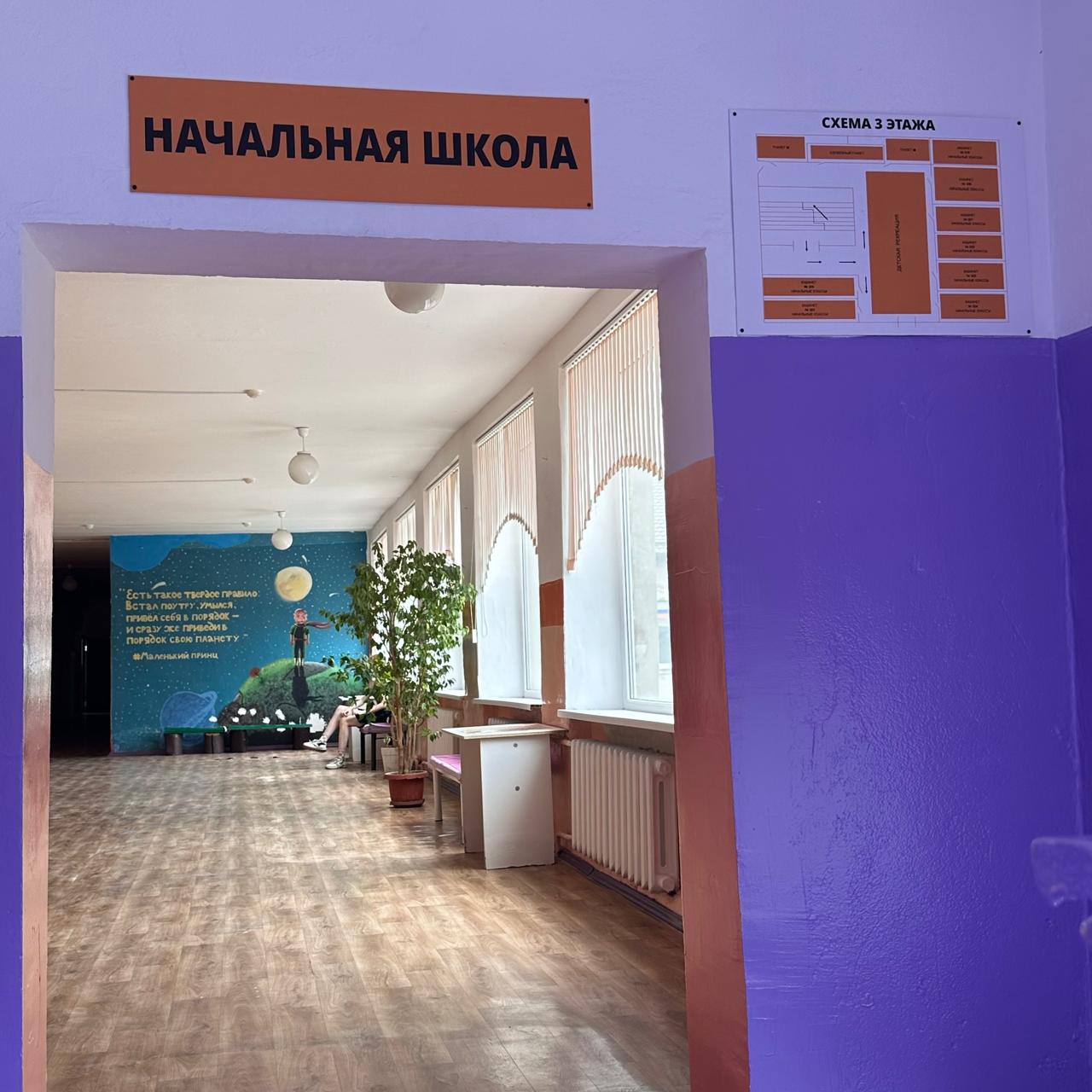 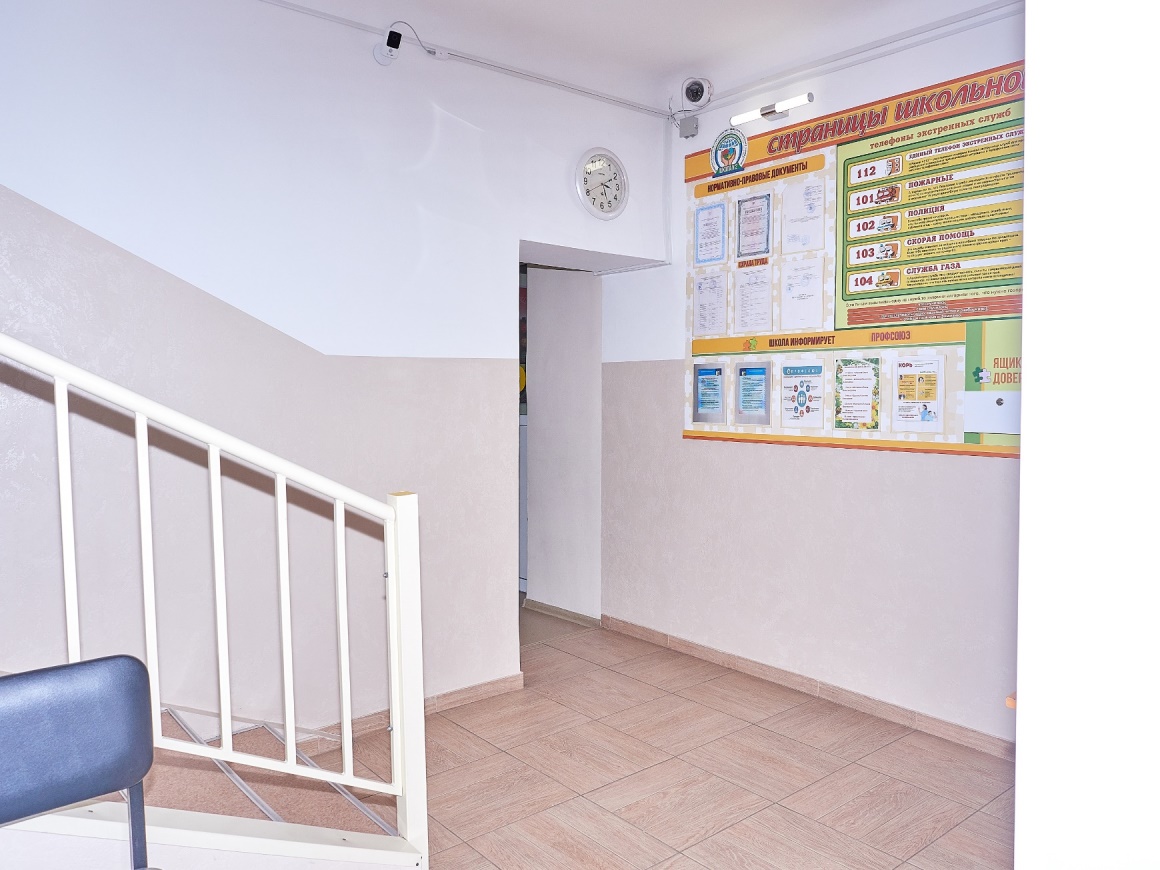 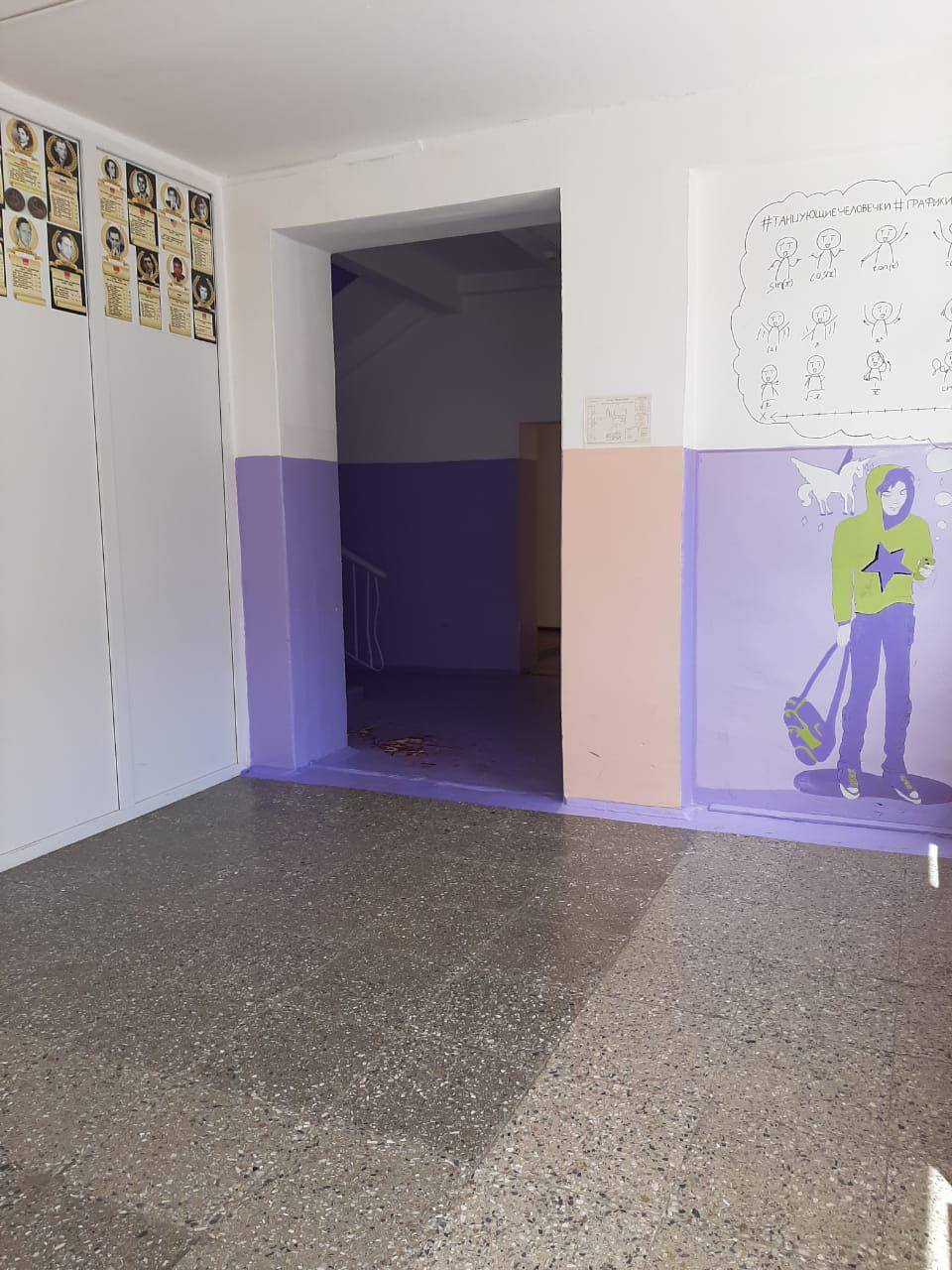 Информационный указатель даёт четкое представление куда двигаться, чтобы попасть в нужный кабинет, не теряя при этом время на поиски
Невозможно понять, какой это корпус и в каком направлении находятся кабинеты
Состояние процесса до и после проекта
Было
Стало
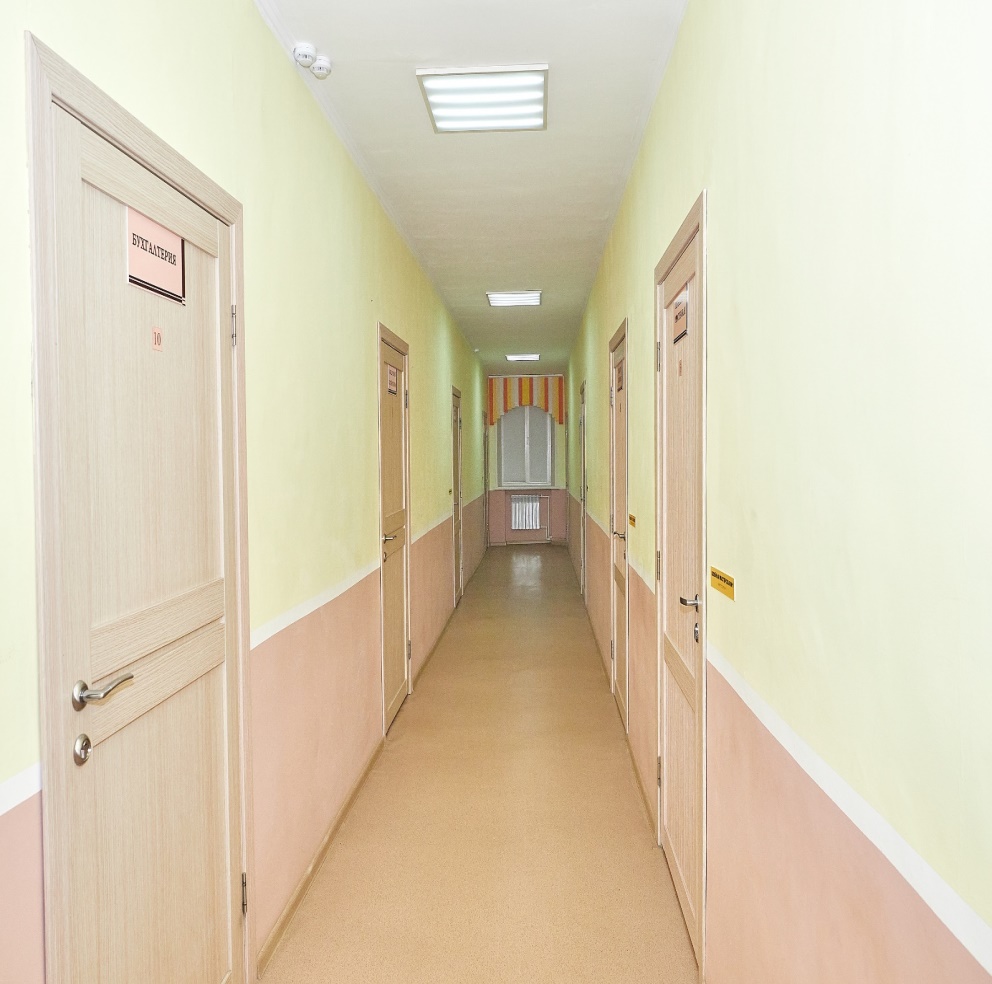 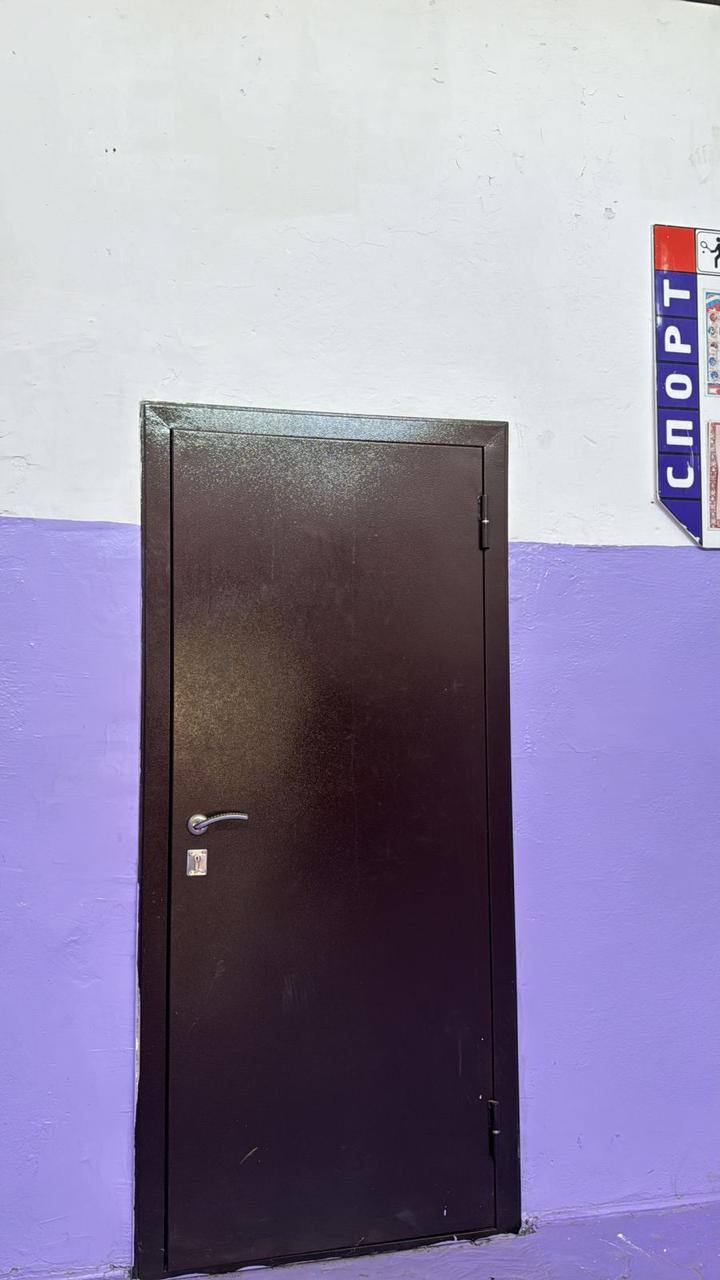 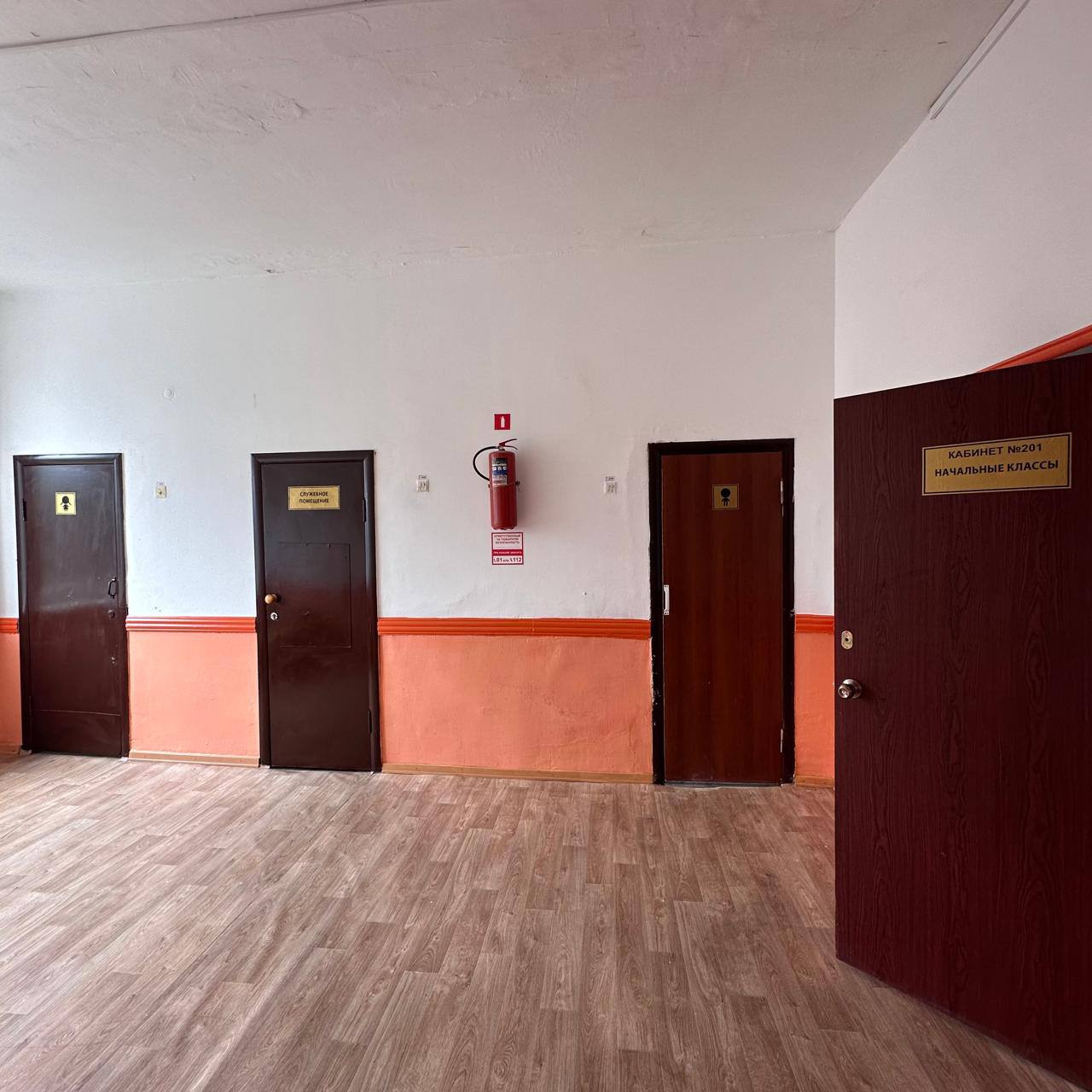 Номера кабинетов видны издалека, нет необходимости тратить время на перемещение к двери кабинета
Чтобы узнать номер кабинета, надо подойти к двери кабинета
Состояние процесса до и после проекта
Стало
Было
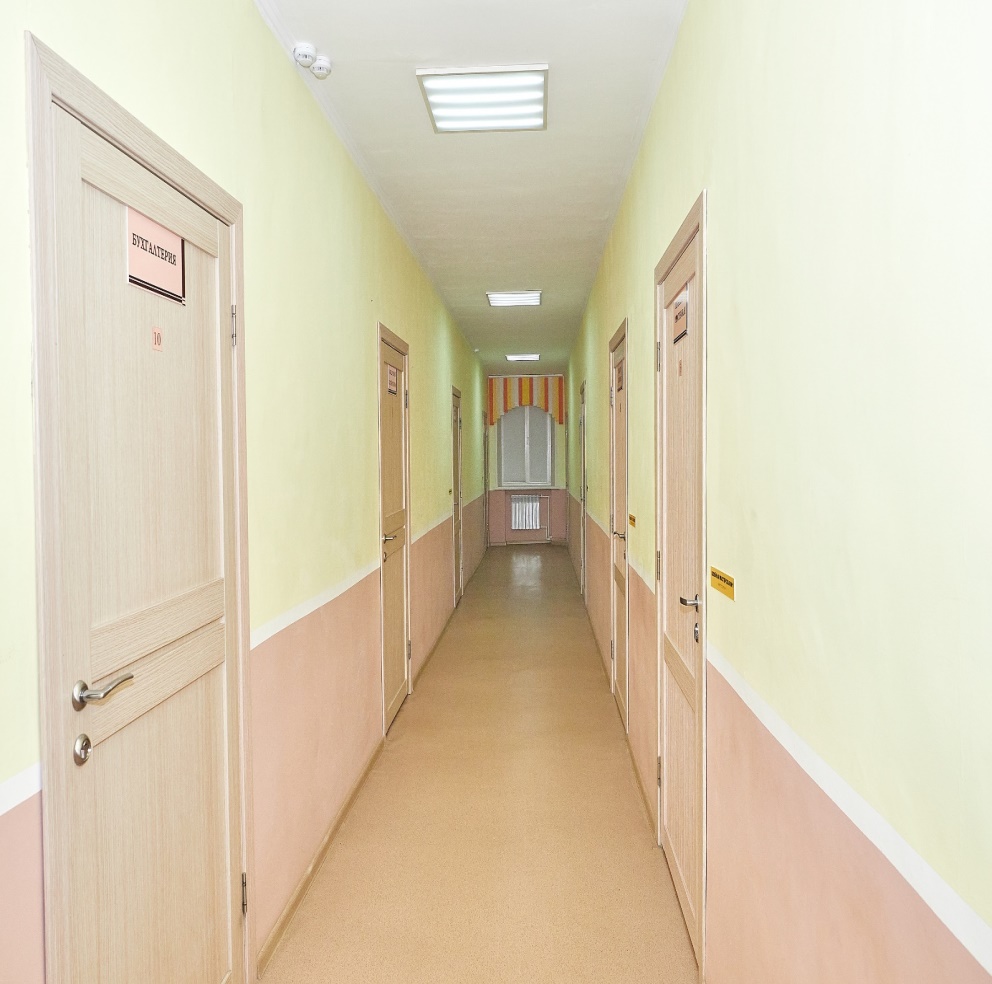 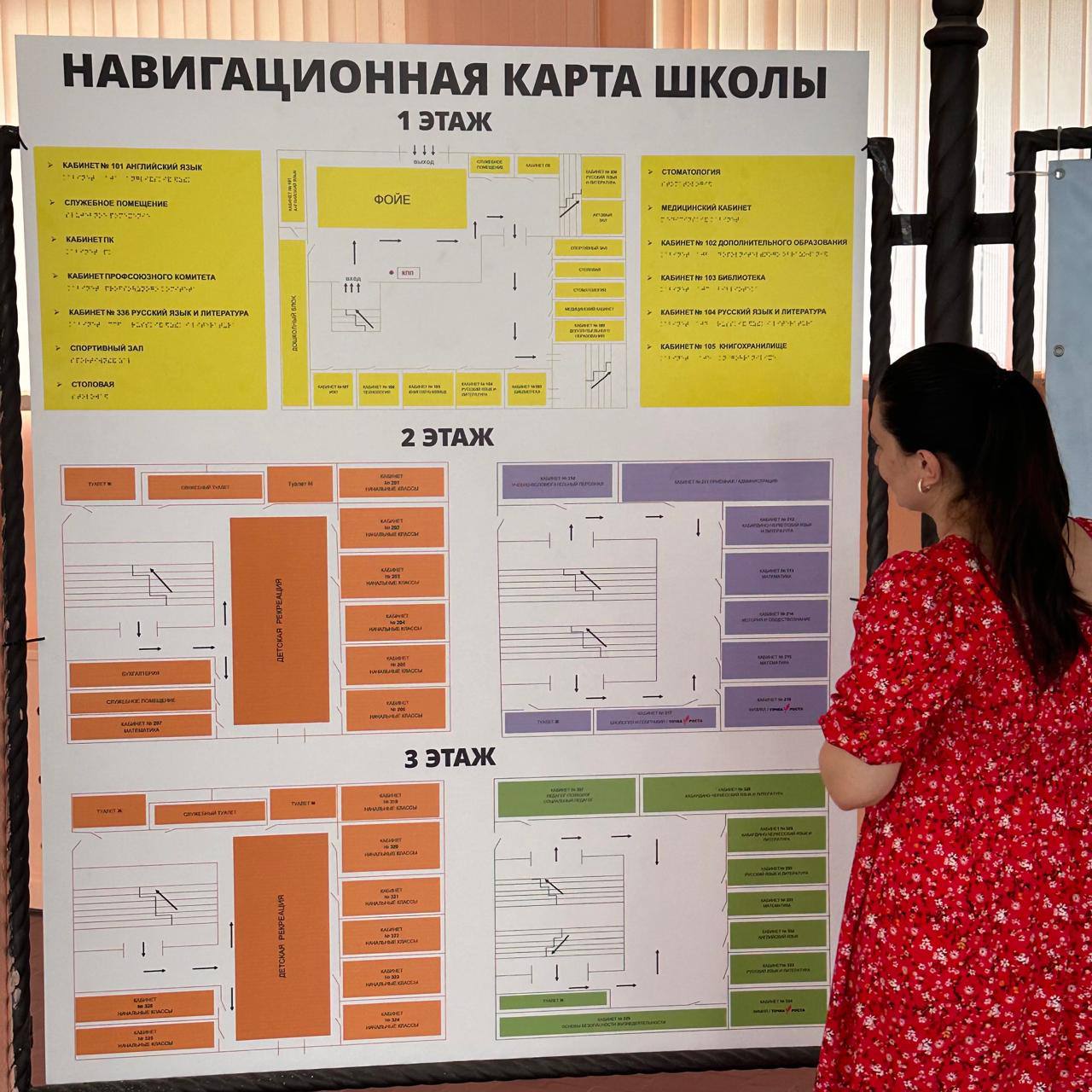 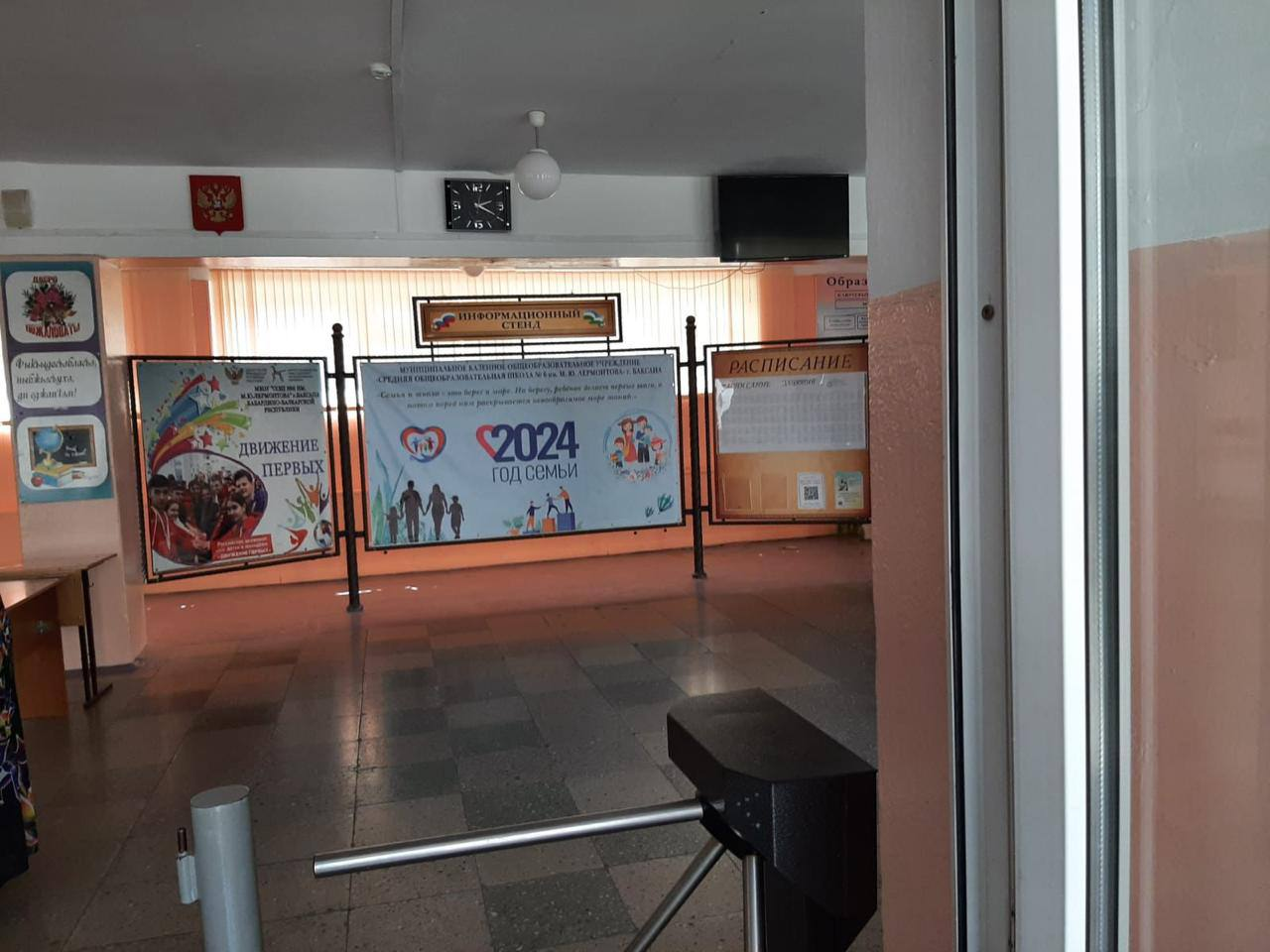 В помещении первого этажа размещена Навигационная карта школы, где условными знаками указаны направления движения, размещение кабинетов
Отсутствие навигационной карты